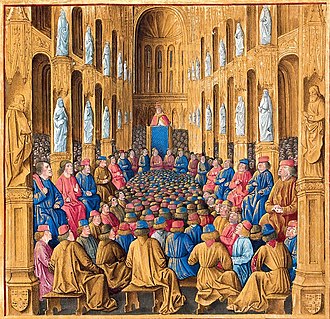 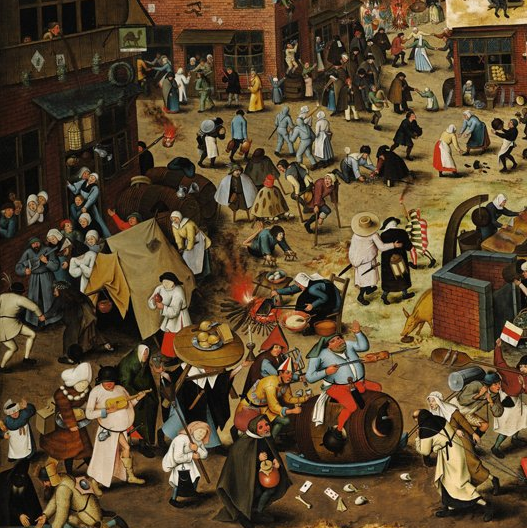 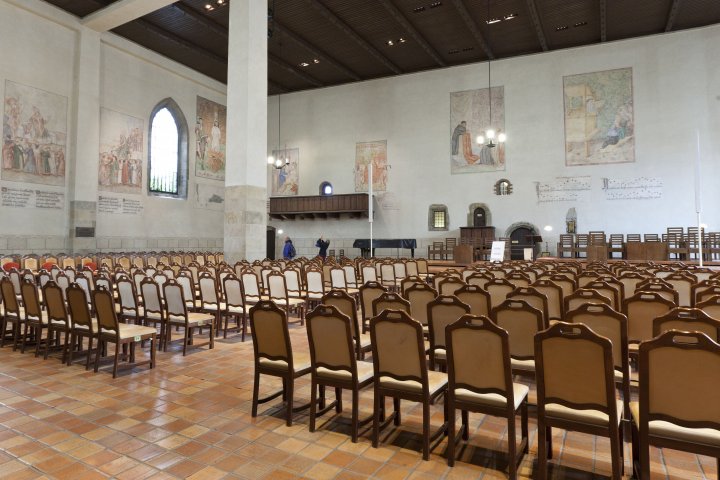 Metodika XII.Středověká propagandaIV. Prvky propaganda, komunikace, veřejnost
1
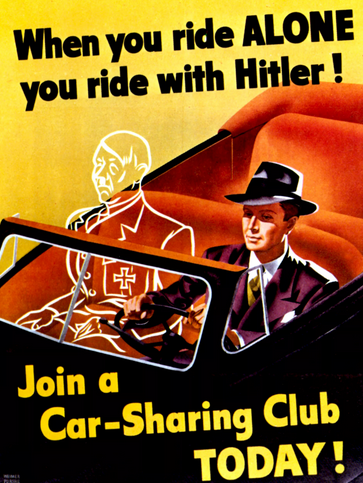 Úkoly 17.10.
Přečtěte si článek od Karla Hrůzy (‚Einleitung: Propaganda, 
     Öffentlichkeit und Kommunikation im Mittelalter‘, S. 9-25 )
Co je propaganda, co Komunikace, co veřejnost ve středověku?
Vyberte si jednu s těchto tří kategorií a prohlubte ji (málá rešerše), představte výsledek v plénu
Výzva Urbana II. ke křižácké výpravě (1095)  
které poznatky z Hrůzova textu se dají aplikovat na pramen (typ komunikace? Veřejnost?)? 
Je to propaganda nebo ne?
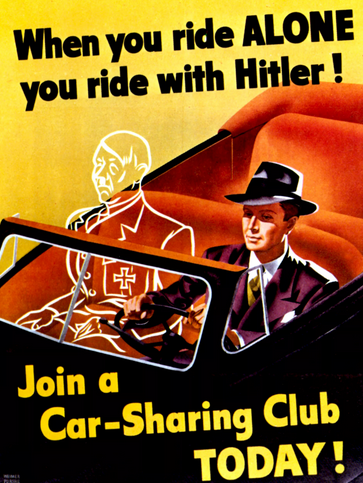 Úkoly 17.10.
Přečtěte si článek od Karla Hrůzy (‚Einleitung: Propaganda, 
     Öffentlichkeit und Kommunikation im Mittelalter‘, S. 9-25 )
Co je propaganda, co Komunikace, co veřejnost ve středověku?
Vyberte si jednu s těchto tří kategorií a prohlubte ji (málá rešerše), představte výsledek v plénu
Výzva Urbana II. ke křižácké výpravě (1095)  
které poznatky z Hrůzova textu se dají aplikovat na pramen (typ komunikace? Veřejnost?)? 
Je to propaganda nebo ne?
VI. prvky definice pro předmoderní propagandu


«polopaticky»
veřejnost
propaganda
medie
komunikace
Kontext
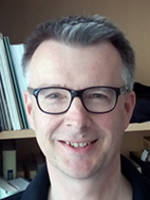 Prvky: komunikace, veřejnost, propaganda
Karel Hrůza (*1961) 
historik 
IMAFO (Vídeň) 
FF MU
propaganda
Vznik: 
1622: Congregatio de scra fide
1789: Franc. Revoluce – tajný spolek
1948: Pozitivní význam v komunistických zemích
1948: V západních zemích – negativní význam (zkušenost nacizmu, studené války)
Gerhard Maletzke (1975)
„Propagandou je plánovaný pokus o ovlivnění názorů, postojů a chování cílových skupin s pomocí prvků politické komunikace“
definice
Garth S. Jowett, Victoria O´Donnell (1992)
Alexander Heintzel (1998)
„Propaganda je záměrná a systematická snaha utvářet vnímání, manipulovat s vědomostmi a řídit chování tak, aby vyvolala odezvu, která podporuje propagandistův cíl“
„Je třeba rozlišovat mezi propagandou jako prostředkem ovlivňování, včetně záměrně nepravdivých informací, a politikou image jako projevem budování důvěry“
Kritická reflexe propagandy:
=jde o vyjasnění obsahu pojmu ve smyslu ideálního typu, nikoli o přesnou definici (František Graus)
?
kdo je iniciátorem?
Komu slouží obsah a účel?
Jaký cíl je sledován?
Jak vypadá časový plán?
Jaké prostředky se používají?
Kdo určuje strategii a taktiku?
Jsou zohledněny následky?
Ve středověku existovalo z mediálního a společenského hlediska méně druhů propagandy
Rozdíl mezi reprezentací a propagandou
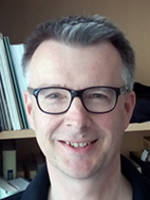 Prvky: komunikace, veřejnost, propaganda
Karel Hrůza (*1961) 
historik 
IMAFO (Vídeň) 
FF MU
komunikace
Harold D. Laswell (1948)
„Who says ist in which channel to whom with what effect“?
Medium: Omezené množství tiskovin, rukopisů
Obrázky ve veřejném prostoru
středověk
V pozdním středověku již existovalo něco jako masová společnost (smíšení vertikální a horizontální společnosti)
Propaganda má vždy přímý odkaz k aktualitě společenských problémů
Iniciátoři propagandy jsou též aktéři, kteří zohledňují očekávaní cílové skupiny
Bylo jednodušší oslovit městskou radu, nežli každého občana města
Výzkum dopadu? Nemáme většinou žádné zprávy o tom, jak texty/obrázky působily
Podle toho vybírají media a kanály propagandy
Reakce cílové skupiny nemusí pro ní být nutně prospěšná, stačí že prospívá propagandistovi
Propaganda je specifická kvalita komunikace v konfliktních situacích = Nerozhodnutí nebo nezúčastnění lidé jsou na dálku vyzýváni, aby zformulovali názor a prováděli akce
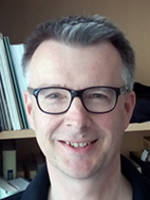 Prvky: komunikace, veřejnost, propaganda
Karel Hrůza (*1961) 
historik 
IMAFO (Vídeň) 
FF MU
veřejnost
Veřejné mínění
Gerhard Schmidtchen (1965)
„Vox populi vox dei“
„Veřejné mínění jsou všechna chování různých skupin obyvatelstva, která jsou schopna zachovat nebo změnit struktury, praktiky a cíle držitelů moci a ochránce řádu“
transcendentní rozměr veřejného mínění
„Quod omnes tangit ab omnes approbari debet“
Kurt Paupié (1982)
„Obecná formulace pojmů „veřejné mínění“ není možná; každý badatel si proto musí vytvořit pracovní definici pro své zkoumané veřejné mínění v závislosti na sociokulturním kontextu doby, na kterou se vztahuje“
Kanonická maxima: je nutné mít souhlas všech příslušných stran!
= Samotná skutečnost, že je něco zřejmé, má potvrdit správnost příslušného názoru
= veřejné mínění je vysoce dynamická jednotka, která se mění podobně rychle jako veřejný prostor
Propagandisté nepoužívají pouze psané texty ale ze zálibou si osvojí veřejný prostor a různá media jako průvody, demonstrace, kde se zpívají písně, ukazují obrázky a symboly
Středověká veřejnost = situativní, dynamická a příležitostná!
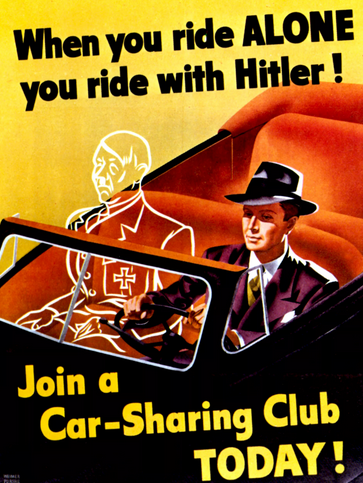 Úkoly 17.10.
Přečtěte si článek od Karla Hrůzy (‚Einleitung: Propaganda, 
     Öffentlichkeit und Kommunikation im Mittelalter‘, S. 9-25 )
Co je propaganda, co Komunikace, co veřejnost ve středověku?
Vyberte si jednu s těchto tří kategorií a prohlubte ji (málá rešerše), představte výsledek v plénu
Výzva Urbana II. ke křižácké výpravě (1095)  
které poznatky z Hrůzova textu se dají aplikovat na pramen (typ komunikace? Veřejnost?)? 
Je to propaganda nebo ne?
Křižácká výzva Urbana II. (27. listopad 1095)
Urban II.
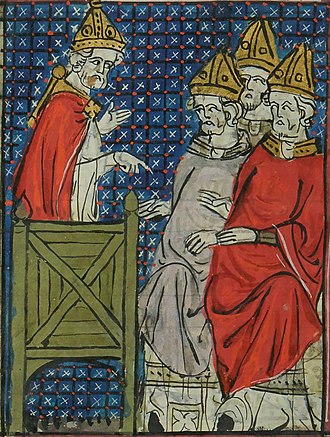 Odo de Châtillon, Odo de Lagery, z významné šlechtické rodiny, dostalo se mu dobrého vzdělání
Arcijáhnem v Remeši, později mnich v Cluny a převorem
1079 jej opat vyslal do Říma, zde se stal oblíbencem Papeže Řehoře VII. který ho učinil ho kardinálem
Papežem od 1088, zachráncem reformního papežství
Clermontská synoda (18.-28. 11. 1095)
Synoda biskupů latinské církve svolaná Urbanem II (tj. především biskupové a opati z Francie, italští příznivci Urbana)
Téma: Rozvrat církevního a politického systému v Evropě (schizma a spor o investituru: boj Urbana II. proti Klementu III.)
Problémy každodenního života v církvi: zakázána laická investitura a přísahy věrnosti kleriků světské moci, potvrzen celibát kleriků a zákaz simonie, upraveno nošení zbraní pro kněze
Výzva ke křížové výpravě na pomoc východnímu křesťanství (27. listopadu 1095).
Urban v Clermontu (Grandes Chroniques de Fance, 14. stol)
Šest svědectví o křižácké výzvě
Křížový list Urbana II. (prosinec 1095)   
Gesta Francorum (1099) (anonymní)   
Fulcher z Chartres, Historia Hierosolymitana (1101-1128) (pravděpodobně očité svědectví)
Robert z Remeše, Historia Iherosolimitana (1101-07) (pravděpodobně očité svědectví)
Balderic z Dolu, Historiae Hierosolymitanae libri IV (1095-1099)
Guibert z Nogentu, Gesta Dei per Francos (1108)
Křižácká výzva Urbana II. (27. listopad 1095)
Strategie?
Výzva se nedochovala v originále; Urban II. údajně nekázal v katedrále v Clérmontu, ale na otevřeném prostranství před obrovským davem, což je nepravděpodobné, protože mluvil latinsky. Jeho výzva je zaznamenána v šesti soudobých zprávách, všechny však zdůrazňují odlišné aspekty. V dnešním bádání je za nejautentičtější považována zpráva Fulchera z Chartres:
"Vaši bratři, kteří žijí na Východě, naléhavě potřebují vaši pomoc a vy jim musíte urychleně poskytnout pomoc, která jim byla často slibována. Jak totiž většina z vás slyšela, Turci a Arabové se na ně vrhli a dobyli území Rumunska [Řecké říše] až k západnímu pobřeží Středozemního moře a k Hellespontu, který se nazývá rameno svatého Jiří. Obsazovali stále více území těchto křesťanů a porazili je v sedmi bitvách. Mnoho jich zabili a zajali, zničili kostely a zpustošili říši. Pokud jim dovolíte ještě chvíli pokračovat v jejich nečistotě, budou Boží věrní mnohem více napadáni." (Fulcher ze Chartres, Historia Hierosolymitana).
Křižácká výzva Urbana II. (27. listopad 1095)
Apel; chvála 
Franského
 ‚národa‘
Strategie?
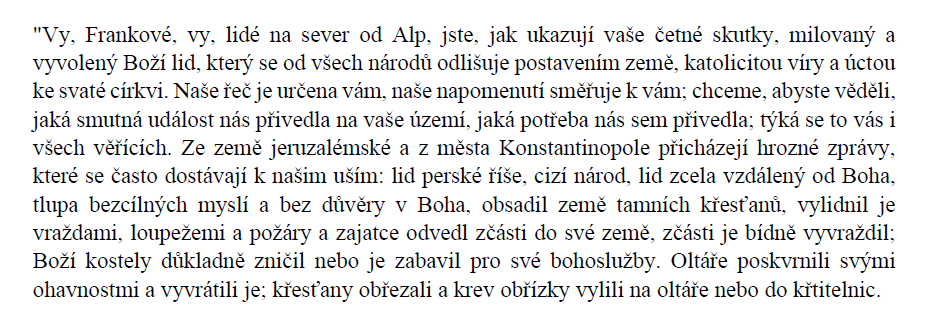 Strašení 
Hroznými
zprávami
Vymezení 
Nepřítele
(nespecifikovaného)
Strašení 
činy nepřítele
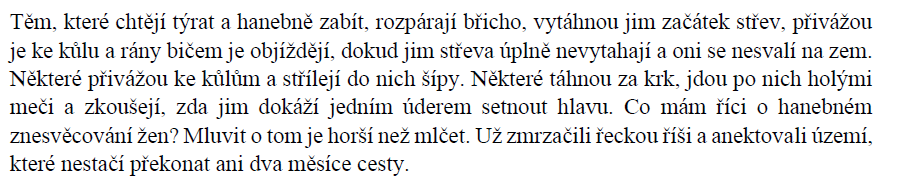 Strašení 
Válečnými 
úspěchy nepřítele
(‚za chvíli bude u nás!)
Křižácká výzva Urbana II. (27. listopad 1095)
Chvála franského
 (Francouzského) národa
Chvála franského
 (Francouzského); 
hrdinství Karla Velikého
Strategie?
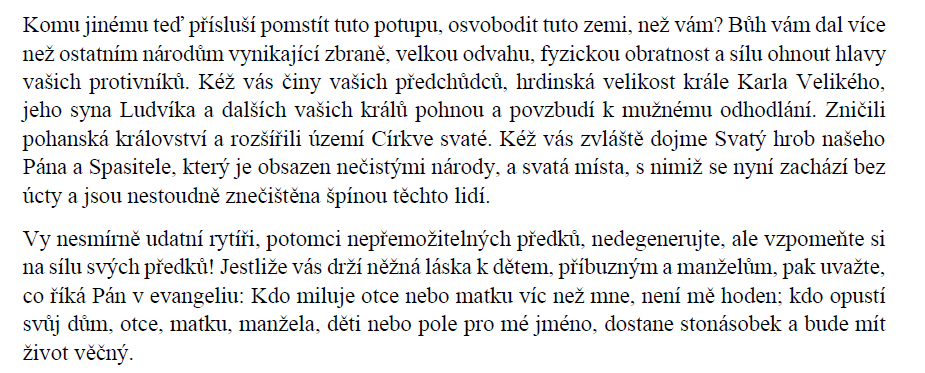 Vymezení nepřítele, 
jeho špinavost a čistota 
svatých míst
Chvála francouzského
 rytířství
Apel na ctnostní rozměr
výpravy
Legitimizace výzvy 
biblický odkazem
Křižácká výzva Urbana II. (27. listopad 1095)
Strategie?
Slib: Nadsvětská odměna
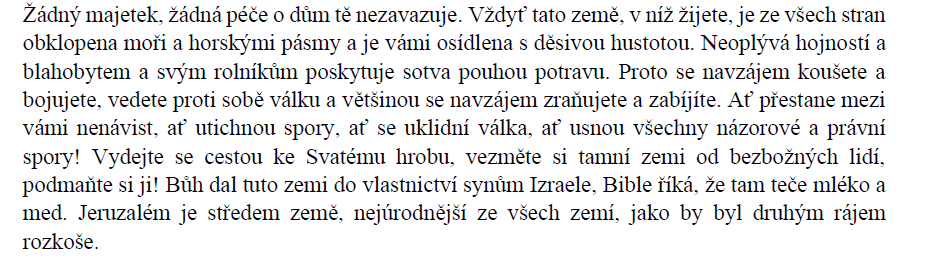 Kontrast: sociální a morální 
bída ve Francií
Slib: Vysněná země, která 
oplývá medem
Slib: Osvobození Kristova
Města = osvobození Krista!
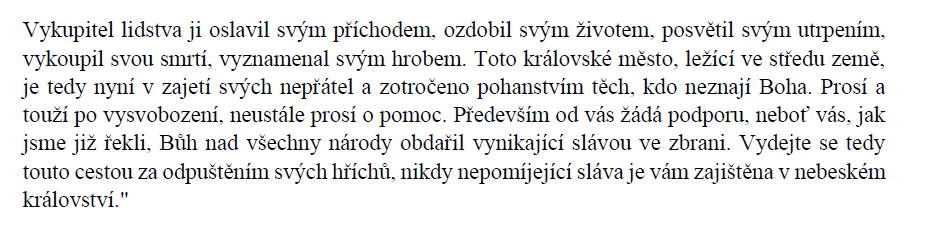 Apel: naléhavost brzkého 
 osvobození
Slib: Nadsvětská odměna
Věčné spásení
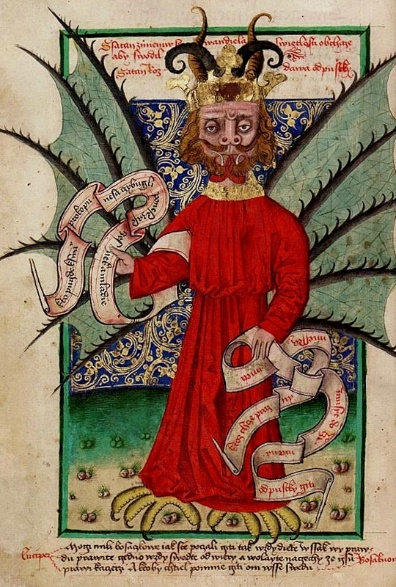 Úkoly 24.10.
Přečtěte si kapitolu od Thomase Fudge o mediiích a strategiích husitské 
      propagandy (‚Paint, Poetry and Pamphlets‘, S. 178-274 )
Vyberte si jednu specifickou formu propagandy z textu
Připravte si na vybraný námět (básně, písně, obrázky atd.) krátkou prezentaci pro kolegy (3- 5 min) 
      ve které představíte význam vašeho média v husitském období
Pojmy: narrace (literární), narrativ, diskurz, stereotyp
Vyberte si dva a proveďte k ním krátkou rešerši. Výsledky budeme diskutovat 
      v semináři